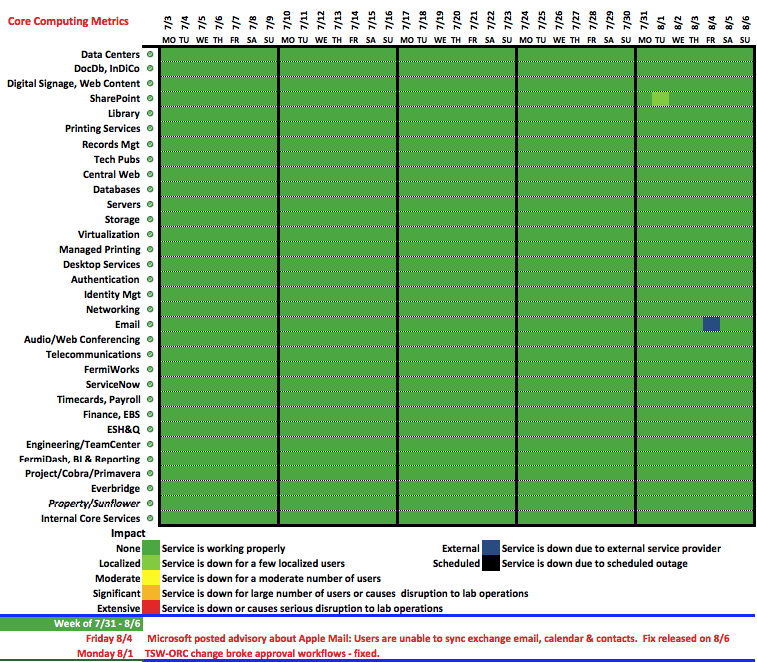 1
8/7/17
Bakken | Lab Status Meeting